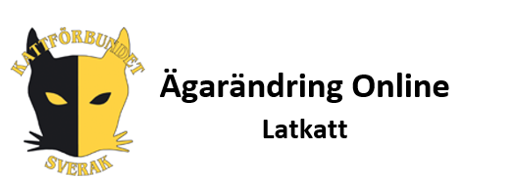 Ägarändring online av katt som är stambokförd i SVERAK
För att kunna göra ägarbyte online behöver den nya ägaren ha svenskt personnummer och BankID.
Logga in på minakatter.sverak.se med ditt personnummer och BankID
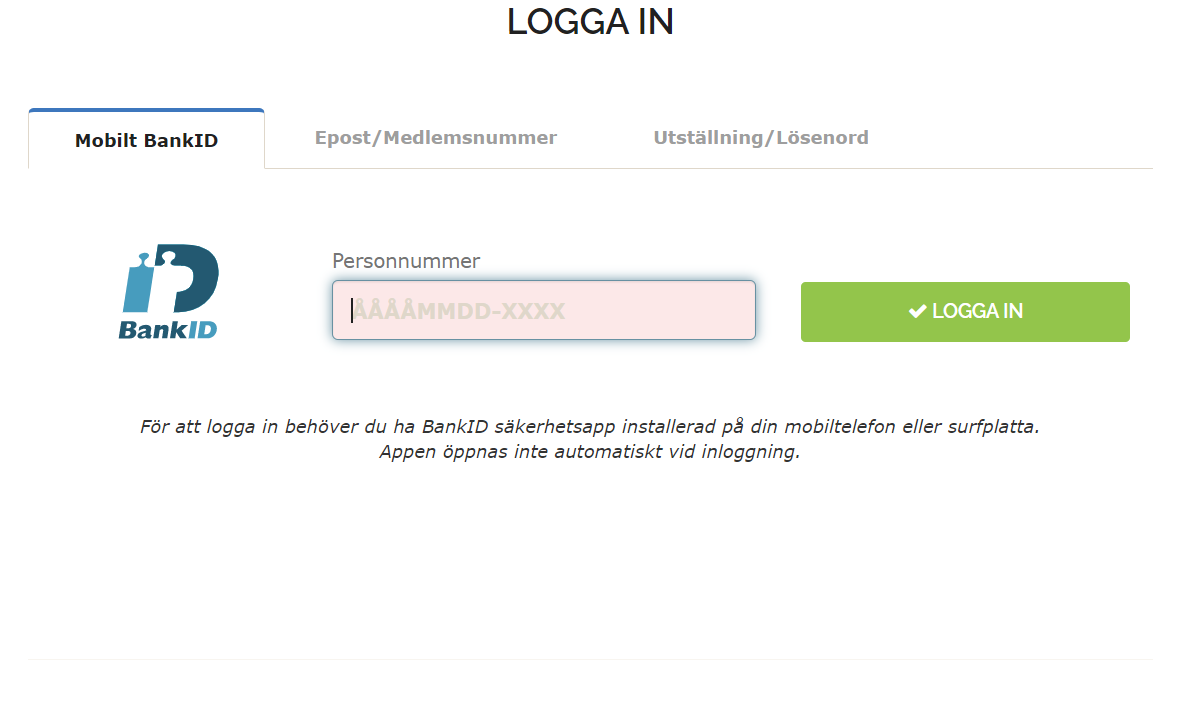 *Gå till listan över dina katter, och välj den katt du göra ägarändringen på.*Klicka på den blå rutan ÄNDRA UPPGIFTER
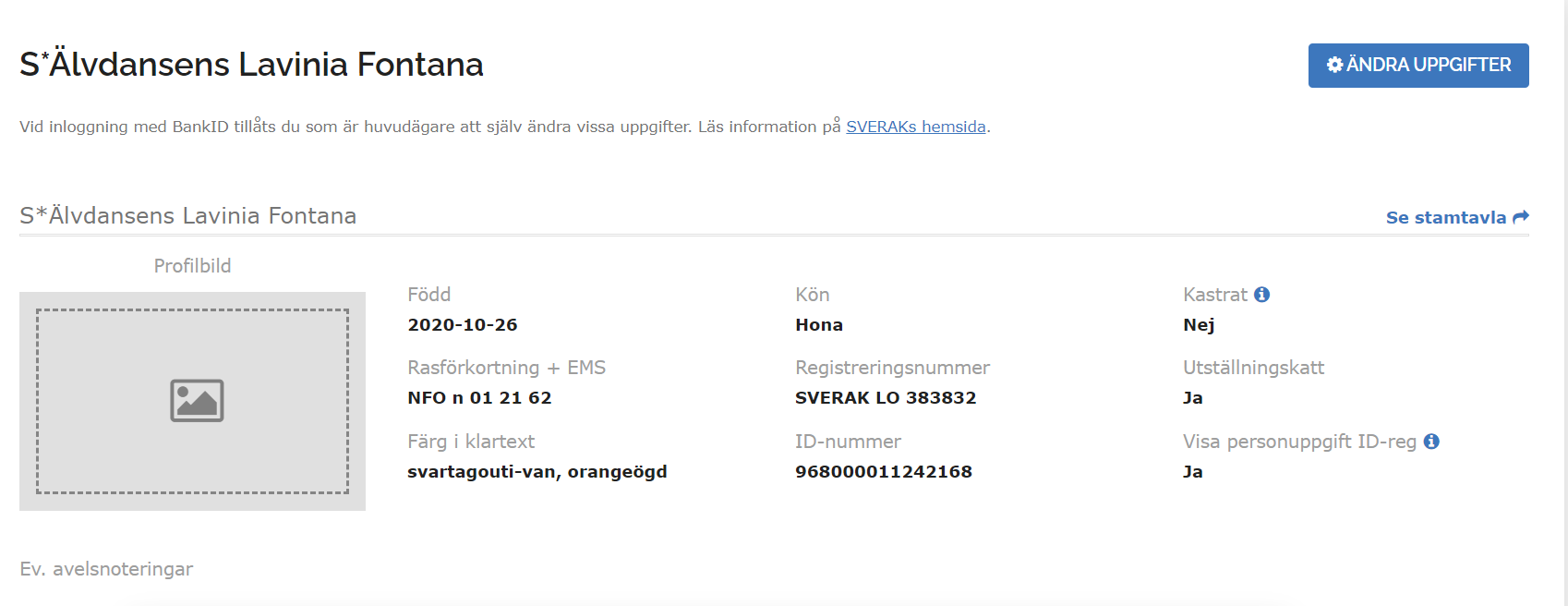 *Kontrollera att kattens id-nummer finns registrerat. Om inte, klicka på Lägg till/ändra Idnr
*Id-numret är detsamma som chippets femtonsiffriga nummer. Bocka också för visa personuppgift i ID-reg.
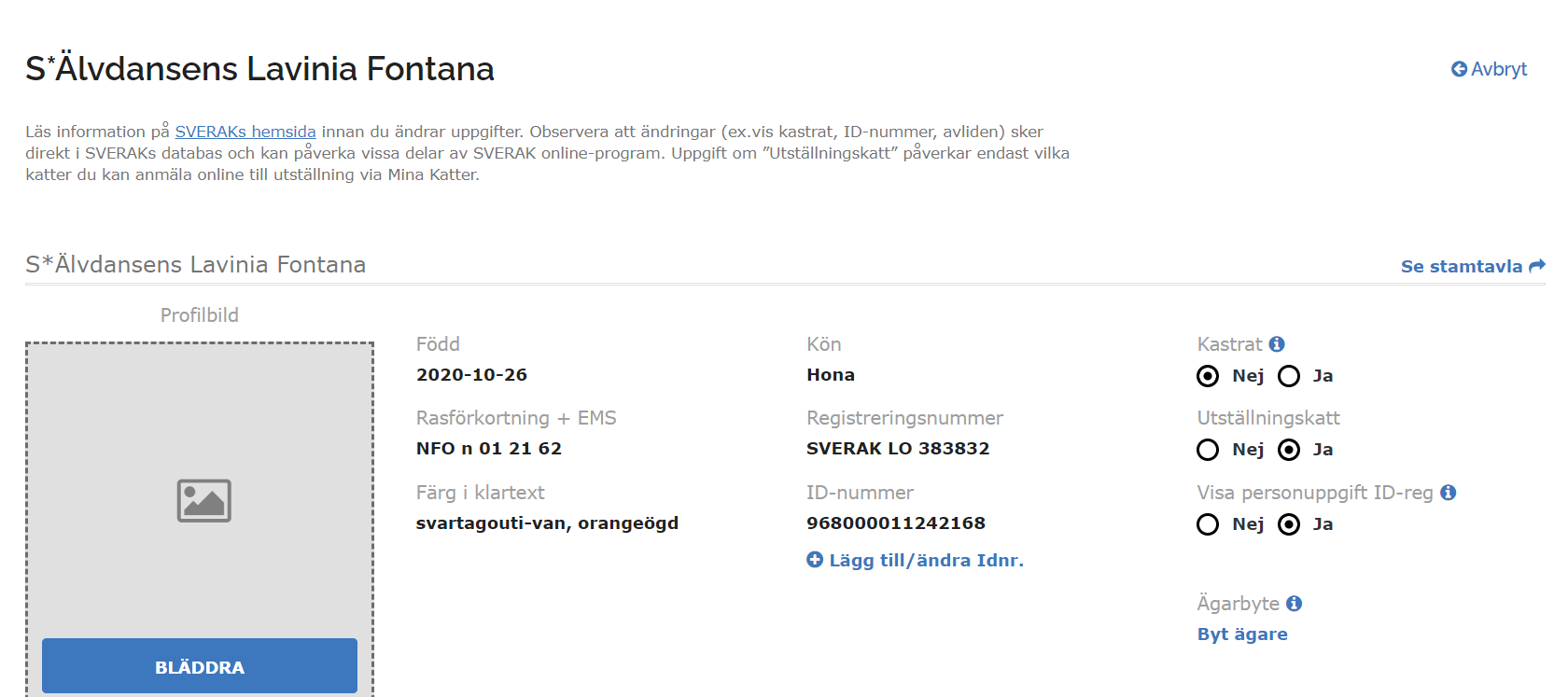 Härefter väljer du Byt ägare
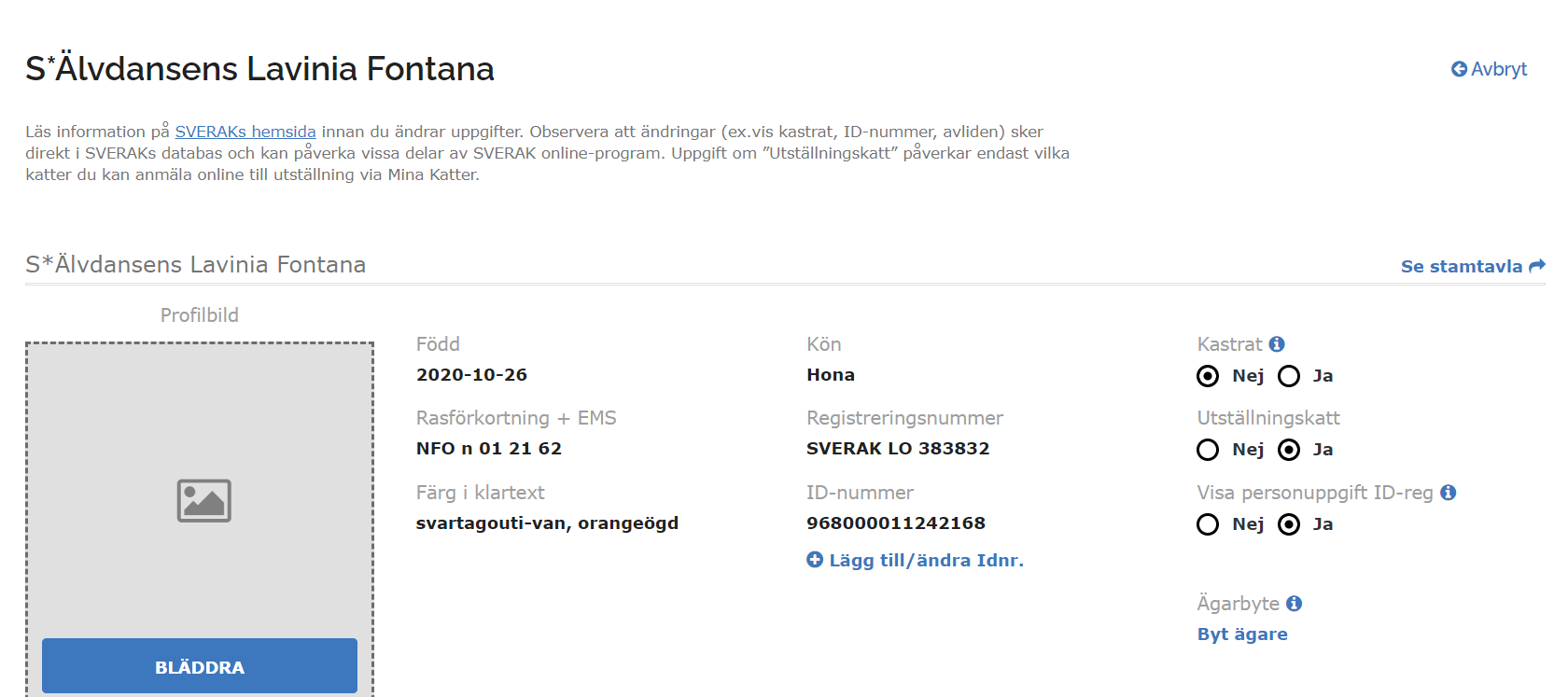 Fyll nu i den nya ägarens personnummer, och spara.
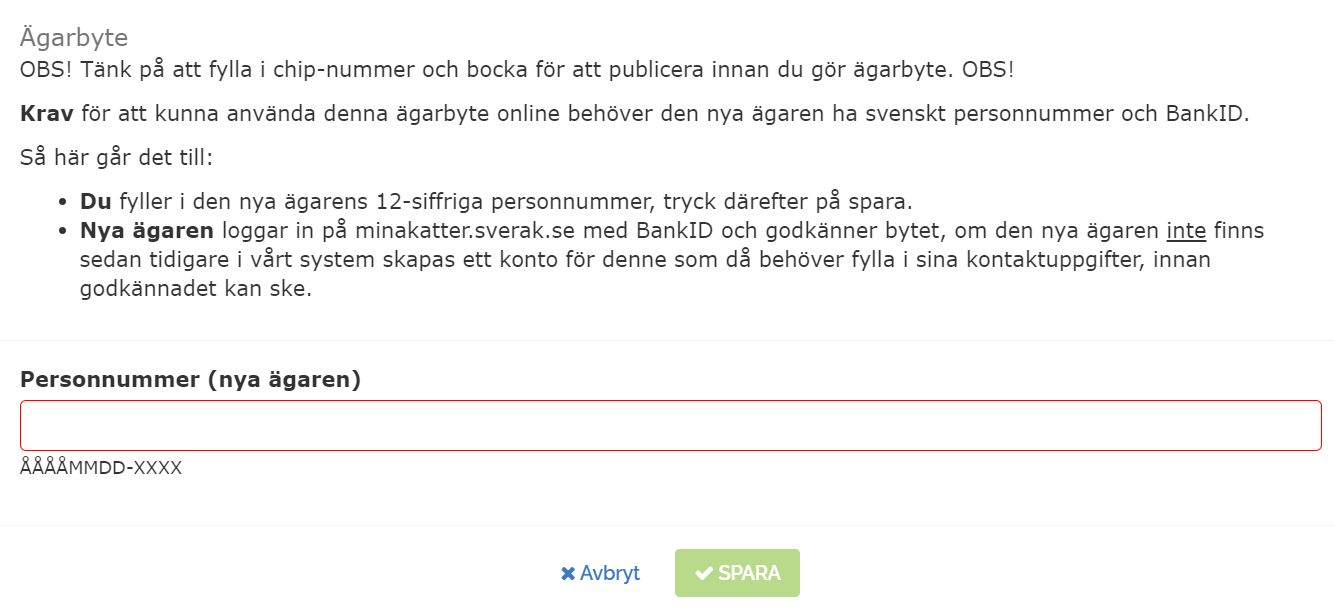 Nya ägaren loggar in på minakatter.sverak.se med BankID och godkänner bytet

Om den nya ägaren inte finns sedan tidigare i SVERAKs system skapas ett konto för denne som då behöver fylla i sina kontaktuppgifter, innan godkännandet kan ske.
I samma stund som  den nya ägaren godkänt ägarbytet, har katten bytt ägare. Du kan då inte längre se den i listan över Mina katter.

Lycka till!
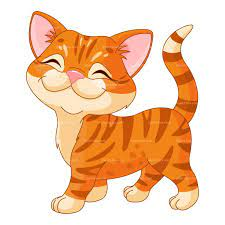